Príprava pôdy vo fóliovníku pred sejbou 2
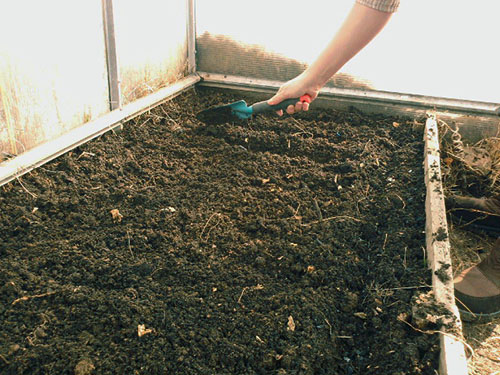 Spracovanie pôdy
Aby sme zabezpečili maximálne úrody rýchlenej zeleniny vhodnými zásahmi upravujeme buď priamo, alebo nepriamo vegetačné faktory. 
Pri spracovaní pôdy používame: hĺbkové spracovanie, povrchové spracovanie, prípravu substrátu, prípadne dezinfekciu pôdy.
Príprava pôdy
Pôdu na výsev semien zeleniny treba starostlivo pripraviť. 
Záhony majú byť jemne pohrabané s primerane vlhkou pôdou. 
Jarná sejba sa používa pri zeleninách určených na skorý zber a pri zeleninách s dlhým vegetačným obdobím.
Vysiate semená dobre využijú pôdnu vlahu. 
Vzídené rastliny zase správne zakoreňujú a postupne sa otužujú.
Teplomilné rastliny
Teplomilné druhy, uhorky, melóny, tekvice a paradajky sa na záhon vysievajú, až keď pominie nebezpečenstvo neskorých jarných mrazov.
 Pôda má byť vyhriata aspoň na 10 stupňov, čo nastáva obyčajne po 15. máji.
Úprava po výseve
Záhony sa po výseve semien utláčajú doskou alebo lopatou, aby semená priľnuli k povrchu pôdy, a tým sa urýchlilo klíčenie semien. 
Keď rastlinky vzídu, pôda medzi riadkami sa skyprí, aby sa znížilo vyparovanie vody z nej.
 Umožní sa aj lepší prístup vzduchu ku koreňom rastlín.
Kontrolná otázka
Akým spôsobom sa upravuje pôda po výseve semien?
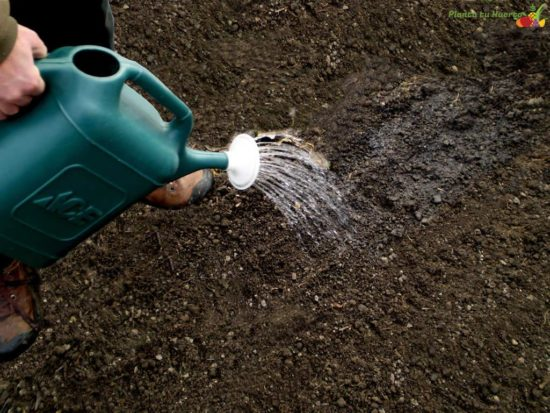